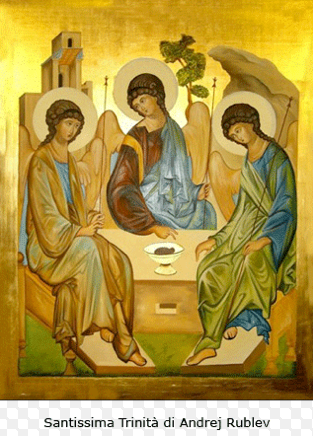 Scelti e amati dall’
eternità
in Gesù Cristo
Dio disse…
Genesi 1,3
Dio disse: Facciamo l’uomo a nostra immagine, a nostra somiglianza…
Genesi 1,26
Dio plasmò l’uomo con polvere del suolo e soffiò ... 
un alito di vita…
Genesi 3,7
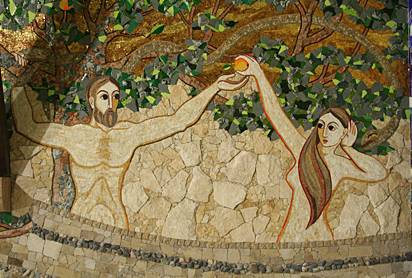 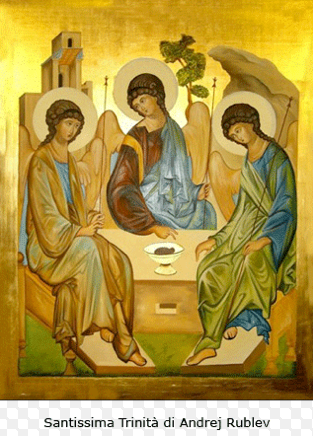 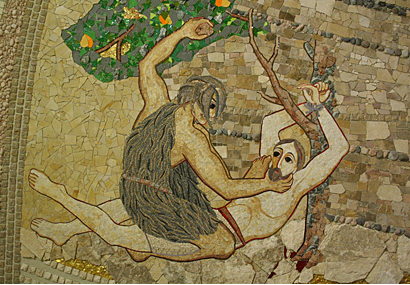 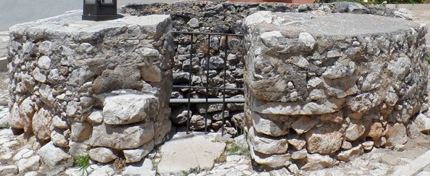 Il mio popolo ha abbandonato me,
sorgente di acqua viva,
e si è scavato cisterne,
cisterne piene di crepe,
che non trattengono l'acqua. 
(Ger 2,13)
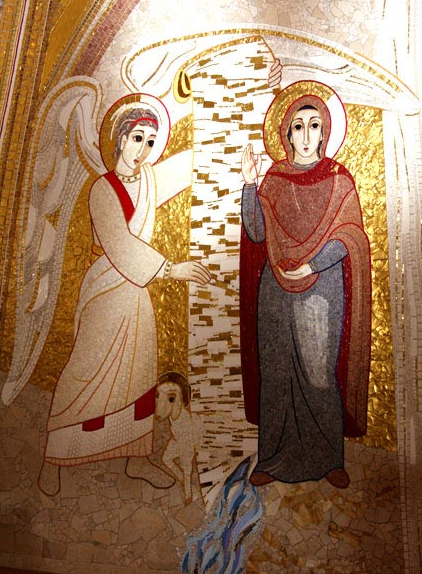 Maria: “nuovo pozzo da cuì è sgorgata l’Acqua viva”
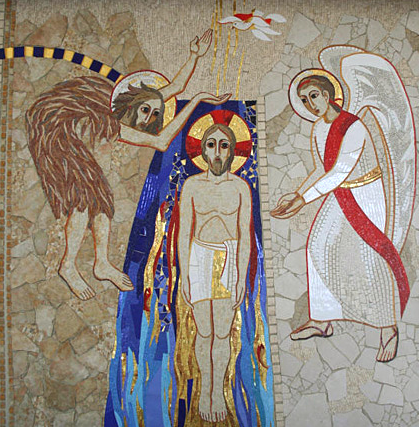 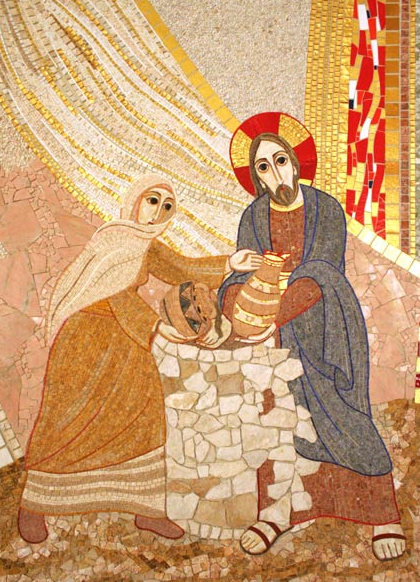 PREGHIERA EUCARISTICA DELLA RICONCILIAZIONE 
La riconciliazione come ritorno al Padre
Eravamo morti a causa del peccato e incapaci di accostarci a te…
…ma tu ci hai dato la prova suprema della tua misericordia, quando il tuo Figlio, il solo giusto, si è consegnato nelle nostre mani e si è lasciato inchiodare sulla croce. Prima di stendere le braccia fra il cielo e la terra, in segno di perenne alleanza, egli volle celebrare la Pasqua con i suoi discepoli…
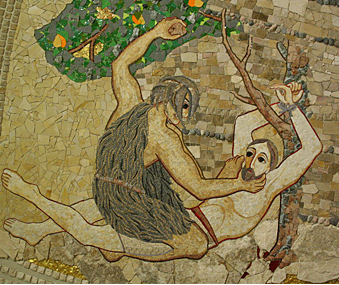 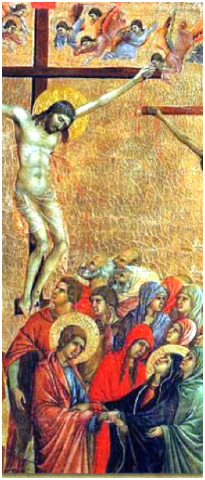 “…morendo ha distrutto la nostra morte”
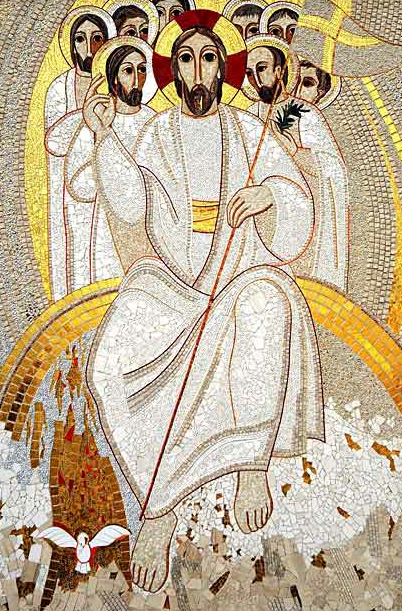 “…e risorgendo ha restaurato la vita”
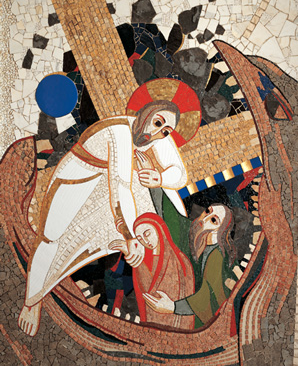 Io sono il tuo Dio,
ora PARLO e nella mia POTENZA ordino a coloro che erano in carcere: USCITE! 
A coloro che erano nelle tenebre: SIATE ILLUMINATI! 
A coloro che erano morti: RISORGETE!
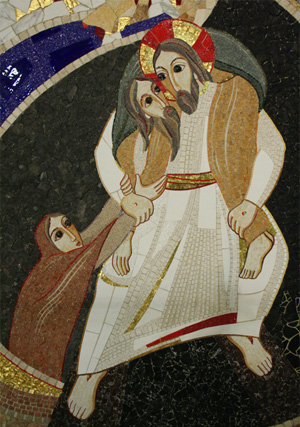 Risorgi, opera delle mie mani! 
Risorgi mia effige, fatta a mia immagine! 
Risorgi, usciamo di qui! 
Tu in me e io in te siamo infatti un'unica e indivisa natura. 

Ufficio delle Letture di Sabato Santo
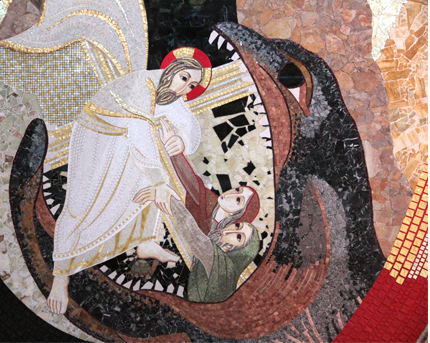 Tutto questo ci è stato procurato dalla croce gloriosa: 
la croce, 
trofeo eretto contro il demonio, 
arma contro il peccato, 
spada con cui Cristo ha trafitto il serpente 
(S. Giovanni Crisostomo).
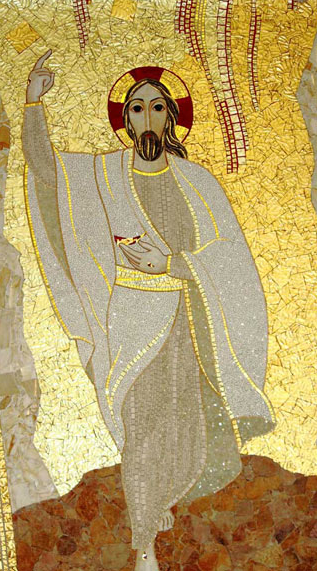 La Veglia Pasquale
        Liturgia della Luce
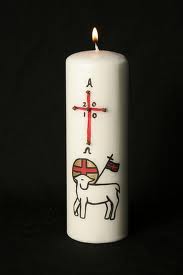 Al fuoco nuovo il sacerdote accende il cero pasquale, dicendo:

La luce del Cristo che risorge glorioso  disperda le tenebre del cuore e dello spirito.
La Veglia Pasquale – Liturgia Battesimale
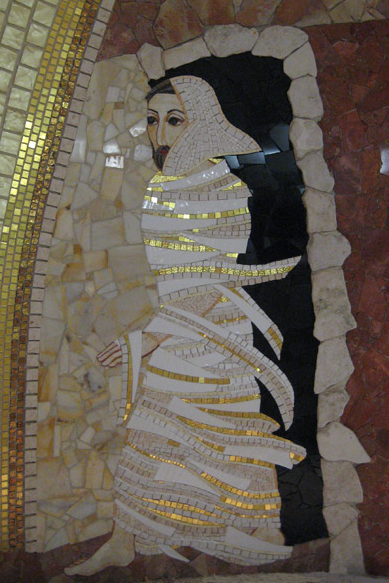 Tenendo il cero nell'acqua, prosegue: Discenda, Padre, in quest’acqua, per opera del tuo Figlio, la potenza dello Spirito. Tutti coloro che in essa riceveranno il Battesimo, sepolti insieme con Cristo nella morte, con lui risorgano alla vita immortale. Per Cristo nostro Signore. Amen.
La Veglia Pasquale – Liturgia della Luce
Annuncio Pasquale
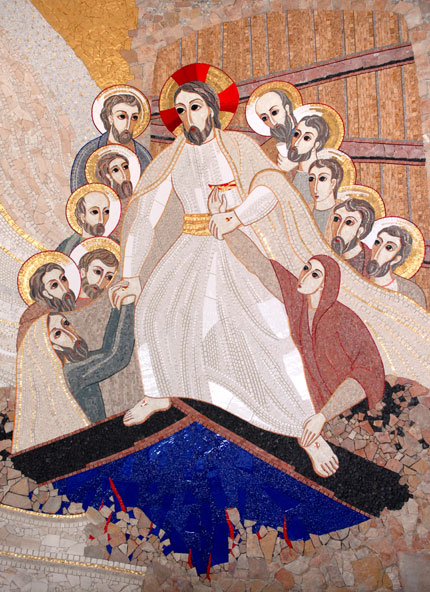 Questa è la notte che salva tutta la terra i credenti nel Cristo dall’oscurità del peccato e dalla corruzione del mondo, li consacro all’amore del Padre e li unisce nella comunione dei santi. Questa è la notte in cui Cristo, spezzando i vincoli della morte, risorge vincitore dal sepolcro.
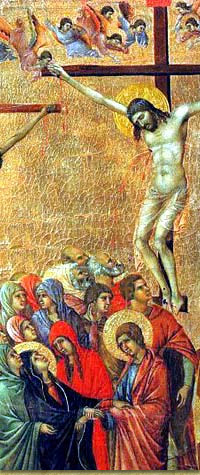 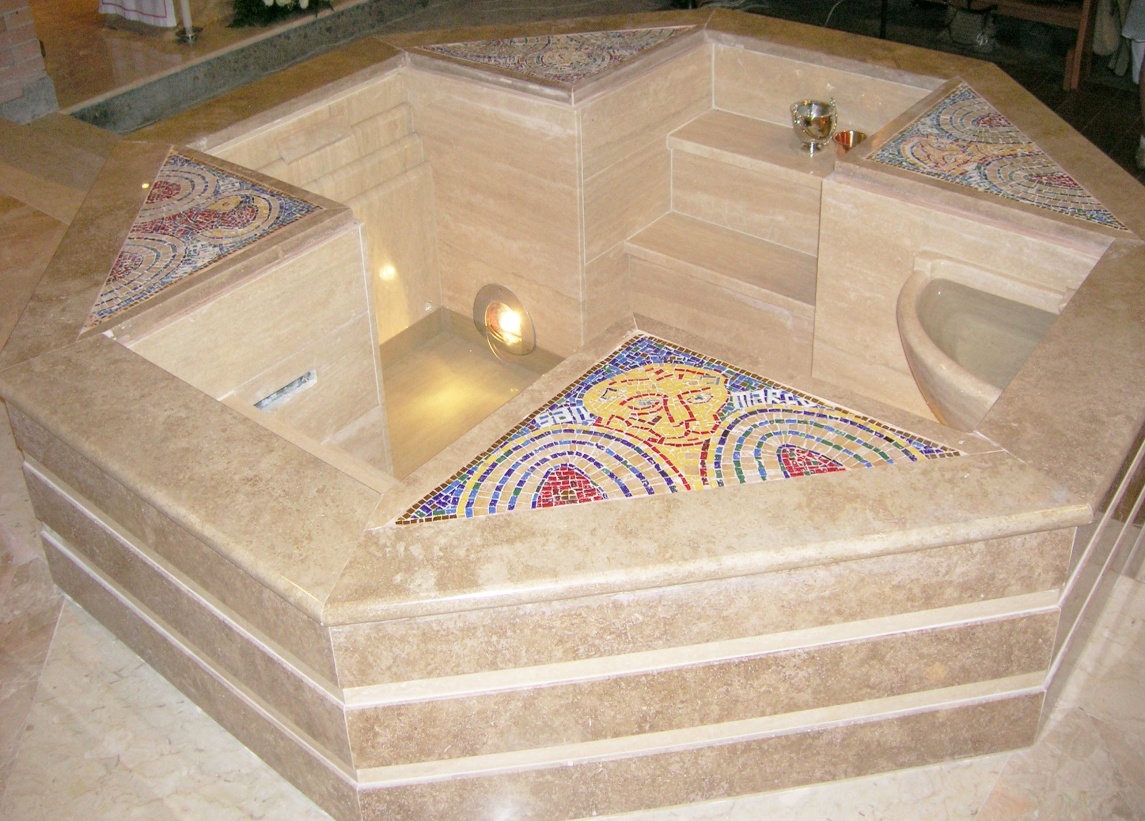 Se uno non nasce dall'alto, 
non può vedere il regno di Dio. 
Se uno non nasce 
da acqua e Spirito, 
non può entrare nel regno di Dio. 
Quello che è nato dalla carne è carne, e quello che è nato dallo Spirito è spirito. 
(Gv 3, 3.5-6))
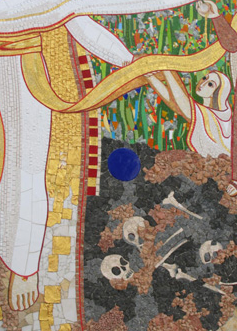 Ora l'amato mio prende a dirmi:
«Àlzati, 
amica mia,
mia bella, 
e vieni, presto!
Perché, ecco, l'inverno è passato…
(Cantico 2, 10-11)
Noi, pesciolini, che prendiamo il nostro nome dall’ ἰχθύς , Gesù Cristo, nasciamo nell’acqua e solo rimanendo in essa siamo salvati.
Tertulliano
Ἰχθύς è un acronimo formato con le iniziali della frase greca: “Gesù Cristo, figlio di Dio, salvatore”